Trinn 4
Barnets andre leveår
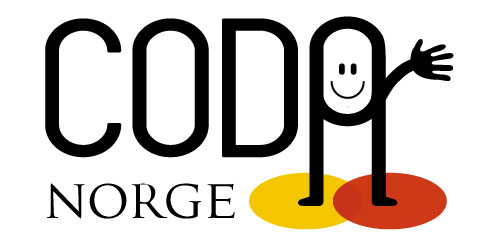 Tospråklig og tokulturell oppvekst
Tospråklig og tokulturell oppvekst. Familieliv
Barnets bruk av tegnspråk i barnehagen
To språk – ivaretakelse av begge
Barn og foreldre – like og forskjellige.
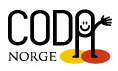 To språk og to kulturer
Diskusjon: 
Hva er likt og hva er forskjellen på deg og ditt/dine barn? 
Hvilke forskjeller kan være utfordrende?
KODA = hørende døve?
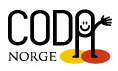 [Speaker Notes: Barn ligner sine foreldre, både i utseende og atferd, men noe skiller dem.
Hva er utfordringen i at barna hører og foreldrene ikke hører? 
Kodabarn kan ha atferd som er lik døves atferd; opptatt av blikkontakt og vant til å ta på folk for å få kontakt, for eksempel.]
Familieliv og familiekultur
Påvirkning fra egen oppvekst
Tilhørighet i egen familie – hvordan skapes den?
Ledelse i familien
Nettverk
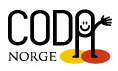 [Speaker Notes: Her kan det påvirke foreldre om de har hatt oppvekst internat, eller hjemme. 
Hvordan er kontakten med egen familie?]
Bronfenbrenners økologiske modell
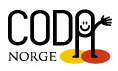 [Speaker Notes: Dette er en modell som brukes mye i pedagogikk og psykologi. 
Manga personer og instanser som er en del av vårt  nettverk og alt har en påvirkning på oss. 
 - diskuter gjerne hvordan de ulike påvirker oss.]
Lyd og lydinntrykk
Diskusjon: 
Reaksjon på lyd
Hva hører du?
 
Forklaring på lyd
Hvis du ikke hører lyden – hva gjør du?
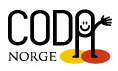 [Speaker Notes: Diskusjonsspørsmål: 
Hvordan reagerer barna på lyd?
Hvor godt hører du og kan du forklare barna hva de hører, hvis de blir redd f.eks.?
Hvordan kan barna beroliges hvis de for eksempel blir redd for lyder?]
Språkutvikling
Norsk vs. tegnspråk
Ivareta utvikling av begge språk
Samarbeid  med barnehagen
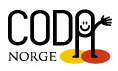 [Speaker Notes: Hvordan utvikles språkene? Kan barna uttrykke det samme på begge?
Hvor ligger utfordringene med å ivareta begge? Hvilket språk dominerer i hvilke situasjoner?
Hvordan samarbeider dere med barnehagen om disse tingene?
Har barnehagepersonalet lest folderen som ligger på nettsidene og sett på den informasjonen som ligger her?]
Trinn X
Tema for trinnet
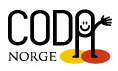 Trinn X
Tema for trinnet
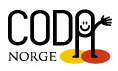 Trinn X
Tema for trinnet
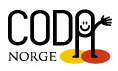